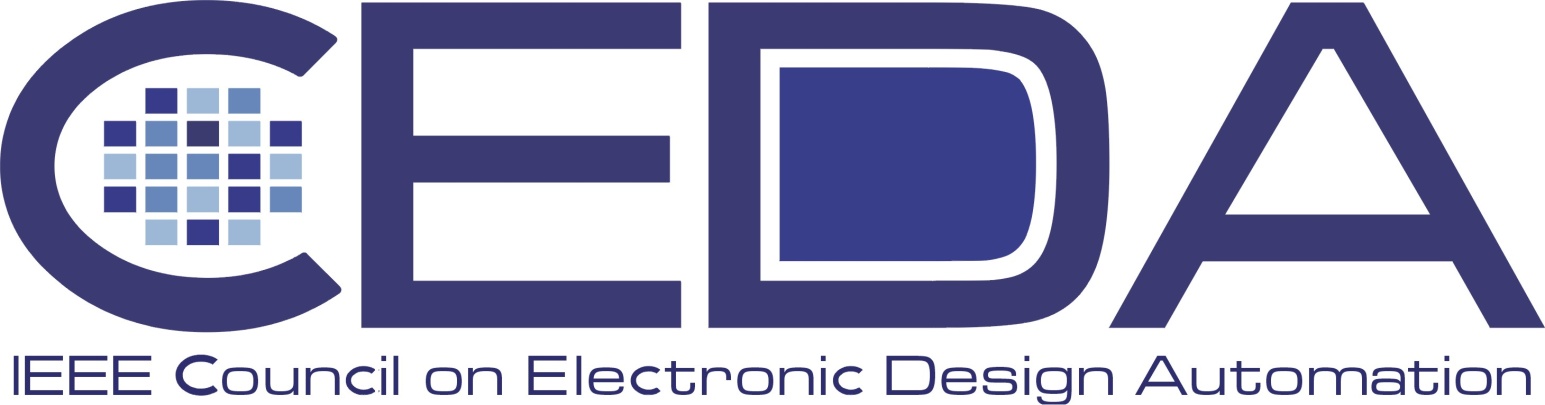 2012/2013 Elections
John Darringer, Chair Nominations Committee
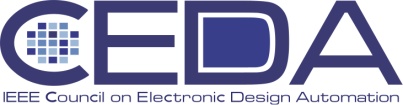 2012-2013 Elections
Proposed Slate
OFFICERS
President - Donatella Sciuto
President Elect - Sani Nassif
Past President - Andreas Kuehlmann
Secretary - Yao-Wen Chang
VP Conferences – David Atienza
VP Finance - Shishpal Rawat
VP Publications - Sachin Sapatnekar
VP Strategy - William Joyner
VP Publicity - Rajesh Gupta 
VP Activities - Joel Phillips
STANDING COMMITTEE CHAIRS   
Awards – David Yeh
Conferences – David Atienza
Constitution and Bylaws – Bryan Ackland
Finance - Shishpal Rawat
Nominations – Andreas Kuehlmann
Publications - Sachin Sapatnekar 
Activities – Joel Phillips
Results of email vote  (Need 11 out of 21 to pass)
15 – For	0 – Against		0 – Abstain
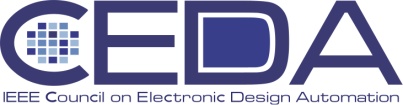 2012-2013 Technical Organization Members
Publications: 
T-CAD – Sachin Sapatnekar 
D&T – Krishnendu Chakrabarty
ESL (new) – 
		
Technical Committees: 
CANDE – Farinaz Koushanfar
DATC – Yuan Xie 
DTC – 2012 Chair
TTTC (new) – Adit Singh
Sponsoring Societies: 
  APS – 
  CS – 
  CAS – Georges Gielen, Enrico Macii 
  EDS – 
  MTT – David Root, Michal Odyniec
  SSCS – 	
			
Conferences: 
  DAC – 
  ICCAD – Jeorg Henkel
  DATE (new) – Bernard Courtois